學雜費分期繳費步驟說明-線上繳費
Đóng học phí bằng qua thẻ ATM
Hướng dẫn thao tác các bước
P1
進入「黎明技術學院」網站，選「行政單位」→ 「總務處」
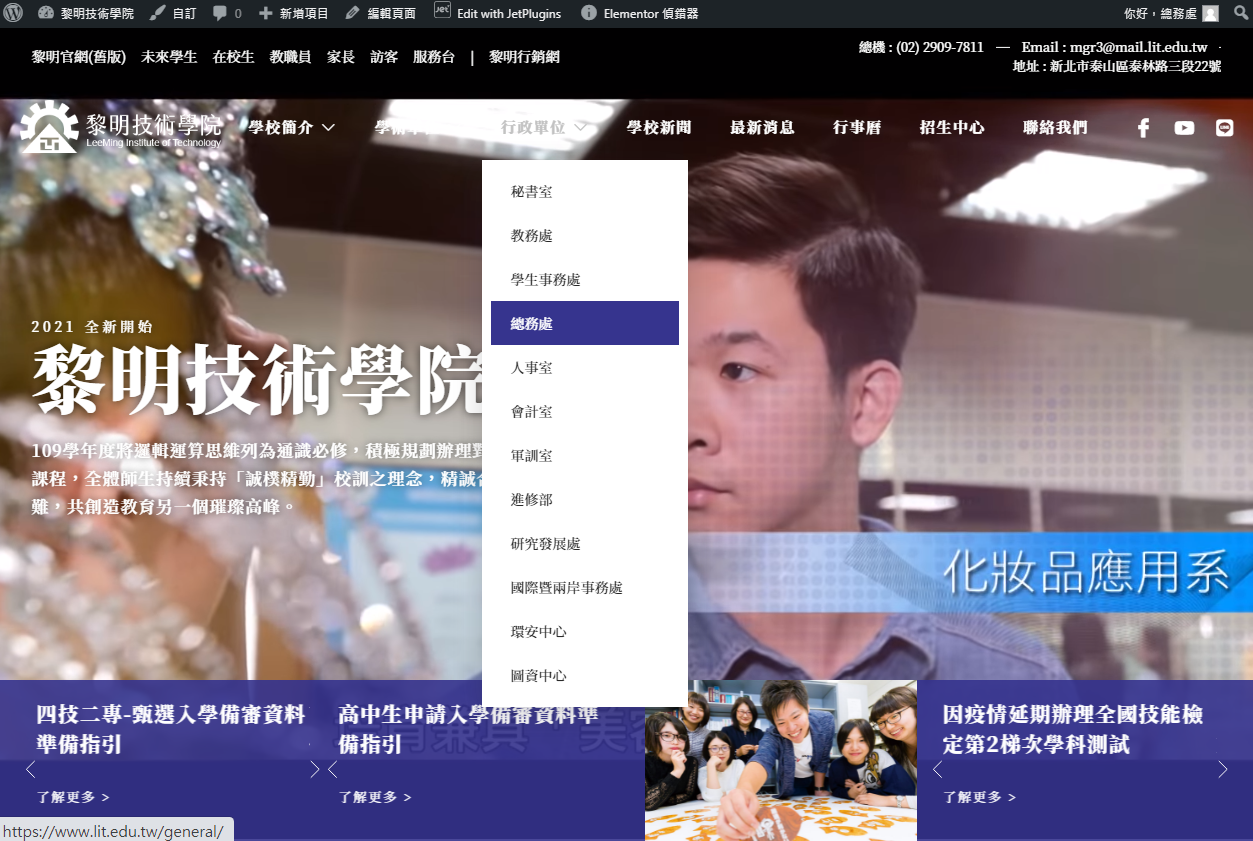 P2
至「服務項目」，選「學雜費分期繳費專區」
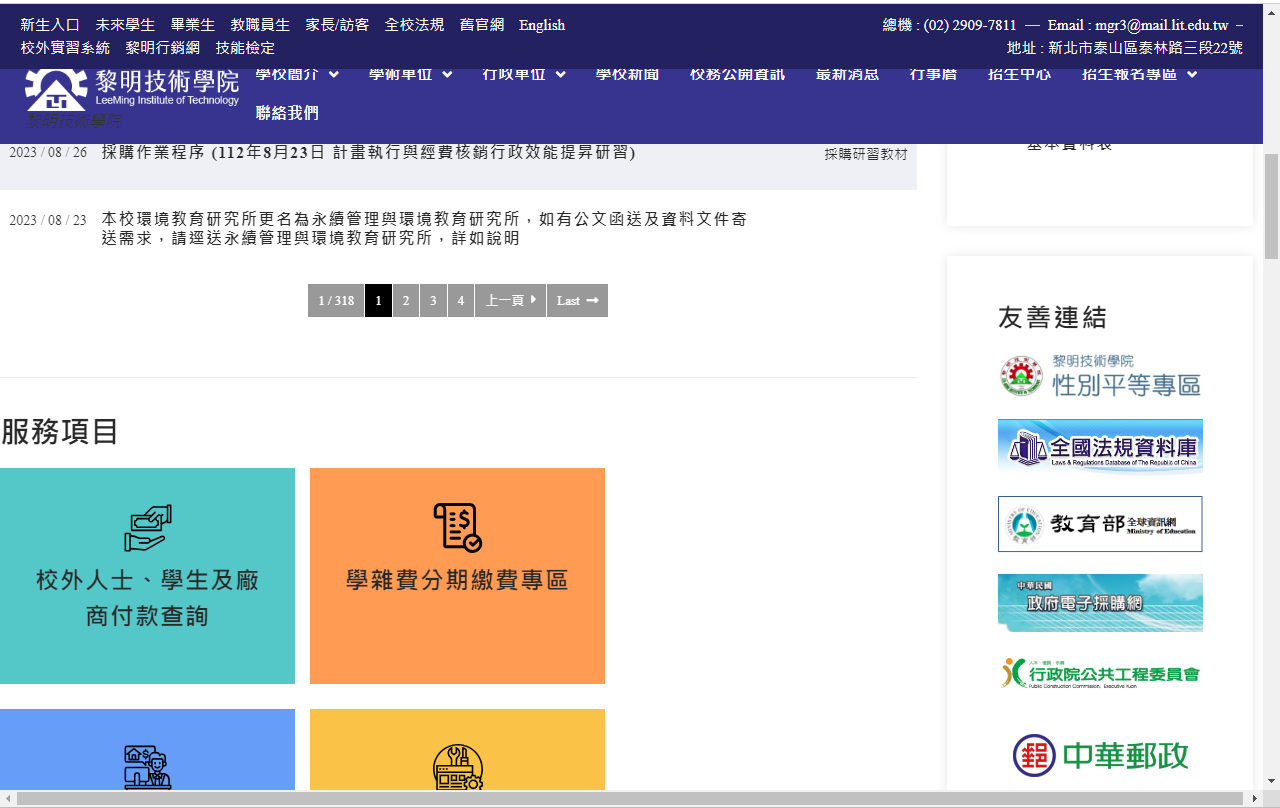 P3
點選「學生學雜費分期查詢系統」
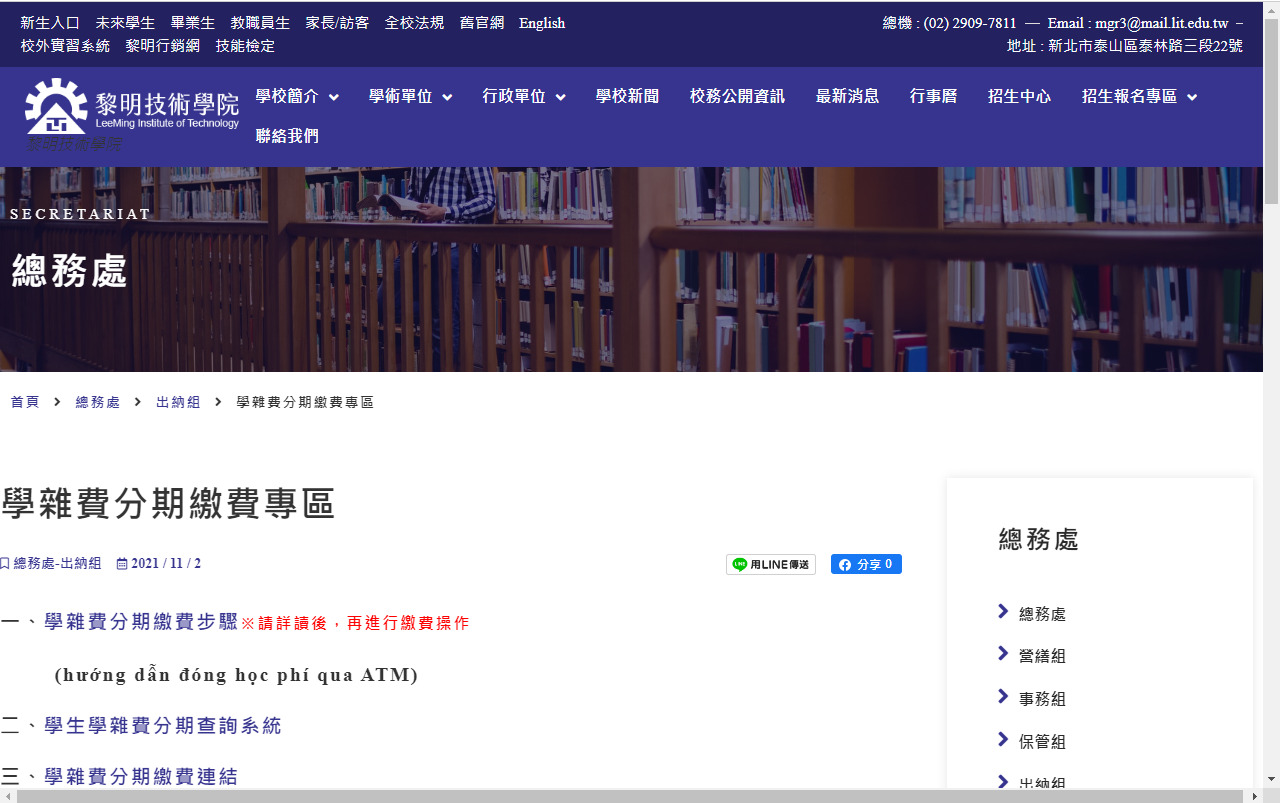 P4
登入查詢系統，輸入學號、密碼、驗證碼後，查詢分期繳費狀態
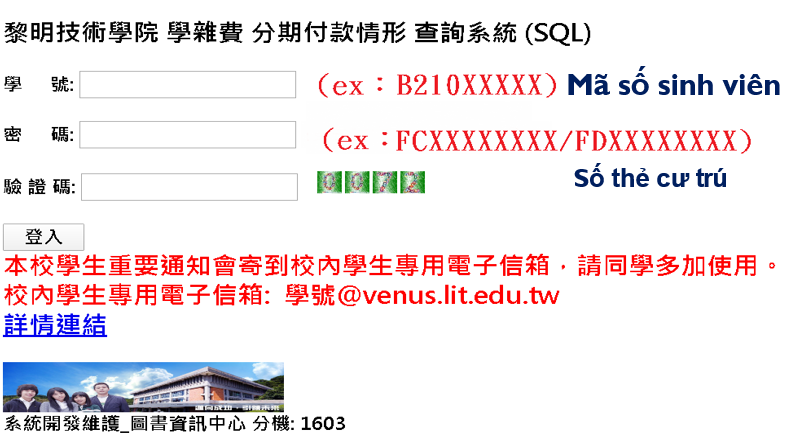 P5
查詢後，確認繳費狀態，如下表：
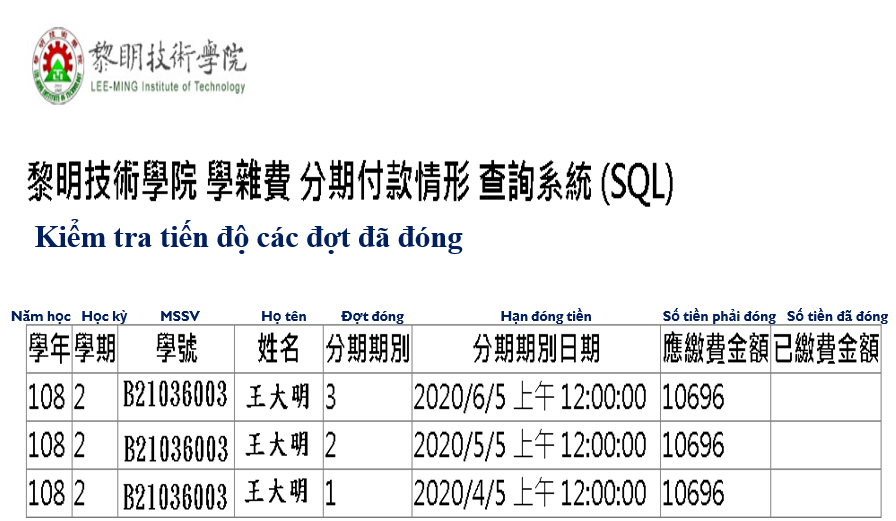 P6
將金融卡插入讀卡機(晶片朝上)
Cắm thẻ tài chính vào đầu đọc thẻ (chip hướng lên trên)
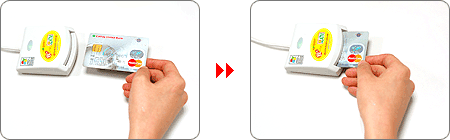 P7
點選「學雜費分期繳費連結」
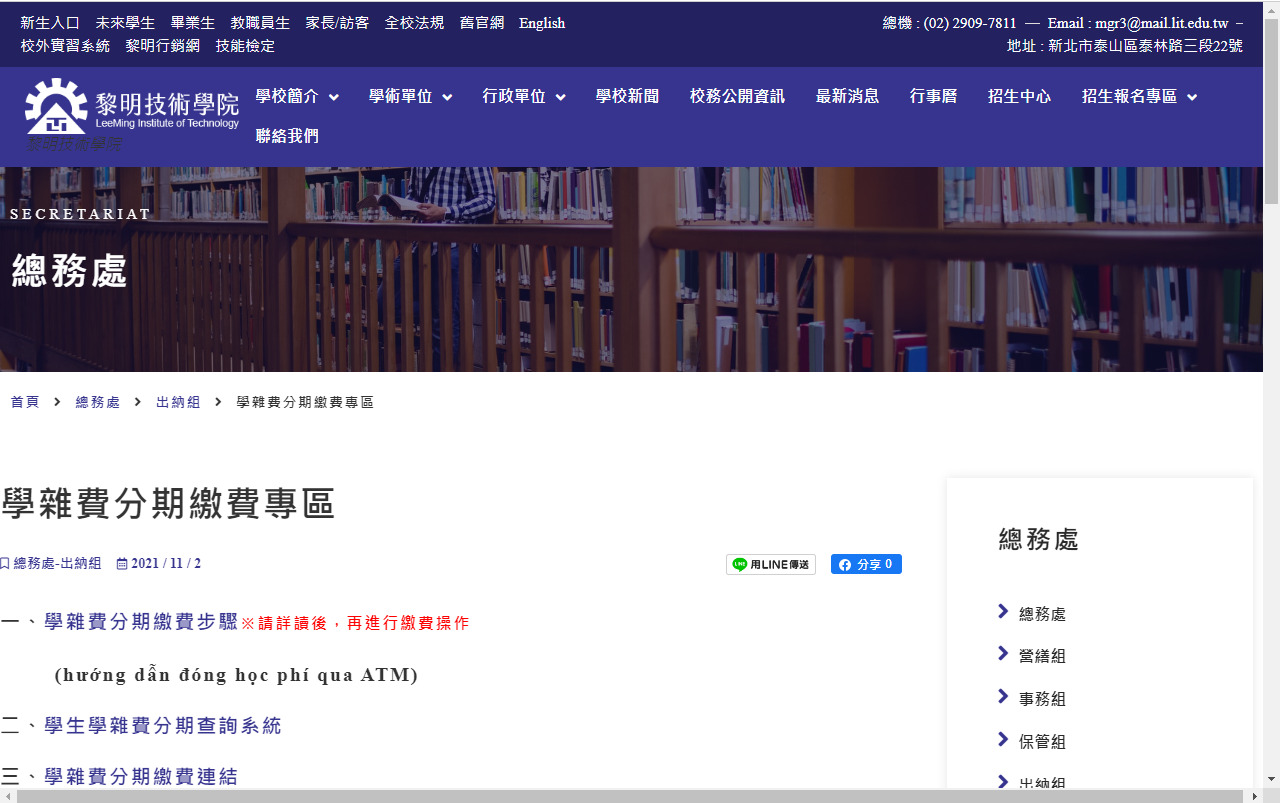 P8
注意事項:也可一次繳多期,例如2 3期，金額為加總後之總金額，但不同學年度及學期請分次繳交
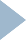 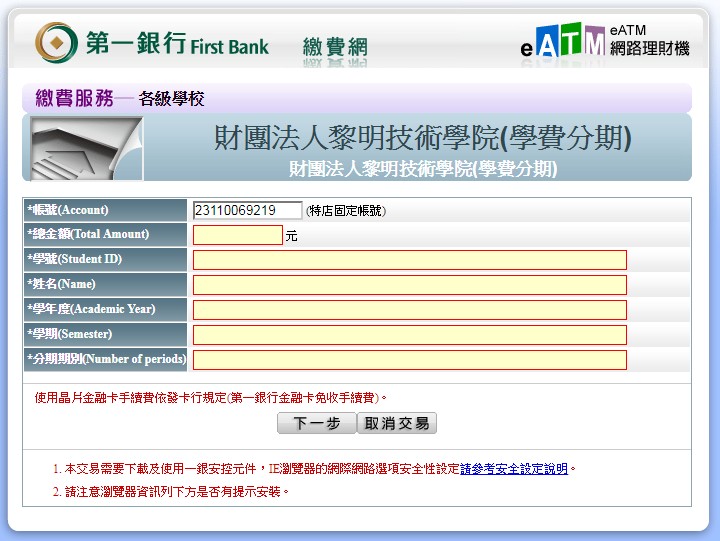 →1
→2
→3
→4
→5
→6
P9
點到查詢頁面，將下列欄位依照數字順序，填入下頁繳費網欄位
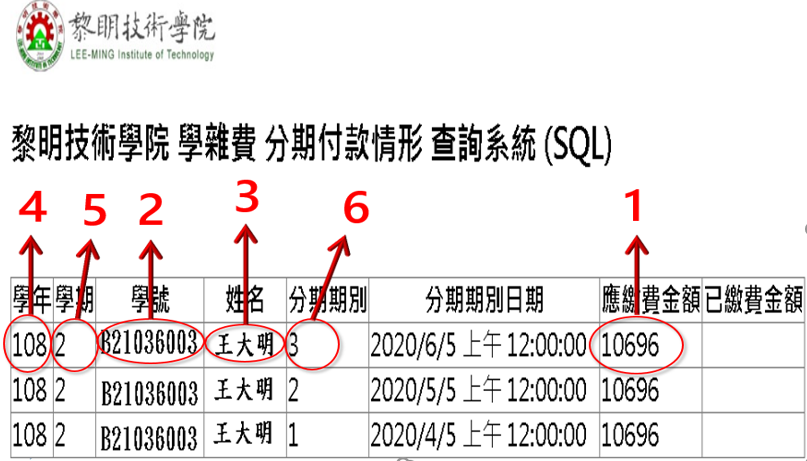 P10
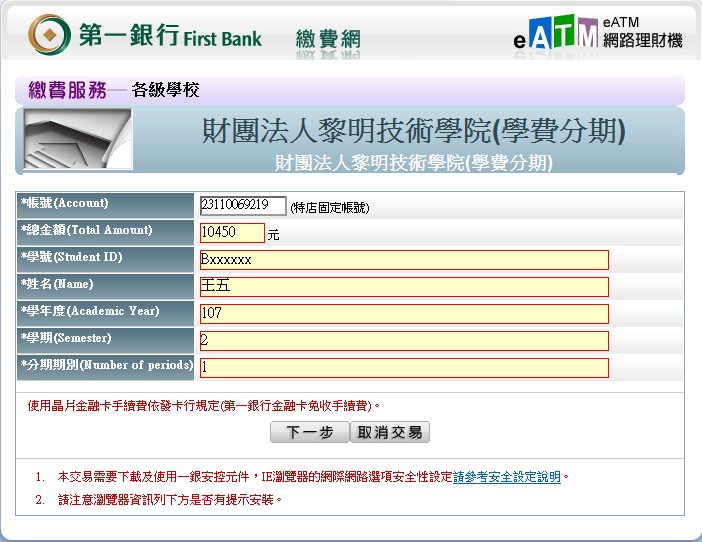 按「下一步」
P11
請輸入「個人E-mail」及「 Email說明」
(方便於交易後至個人E-mail信箱查詢交易明細)(填寫範例如下)
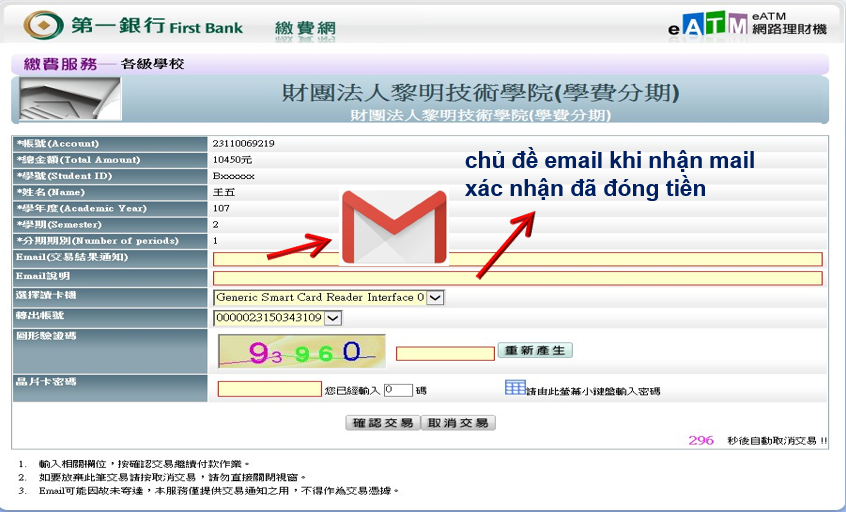 P12
輸入「圖形驗證碼」和「金融卡密碼」
注意：密碼輸入錯誤超過三次會被銀行鎖卡，卡片即無法使用，須至銀行辦理解卡
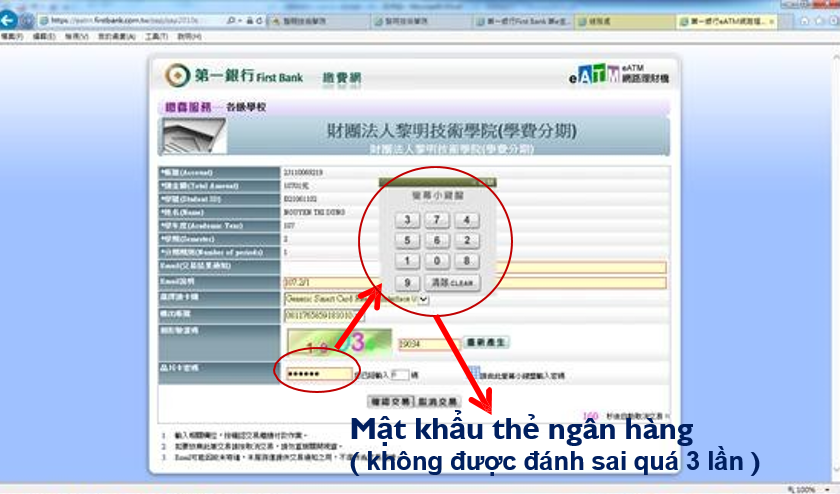 P13
密碼請至螢幕小鍵盤點選，輸入完後，按「確認交易」
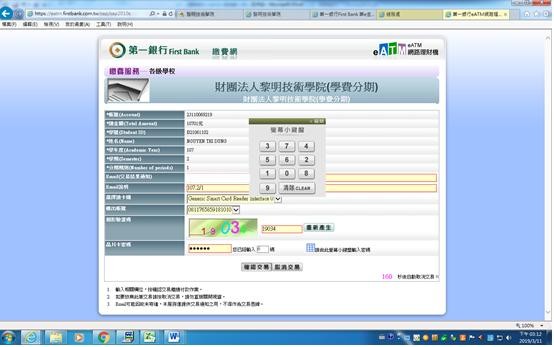 P14
將金融卡拔出再插入
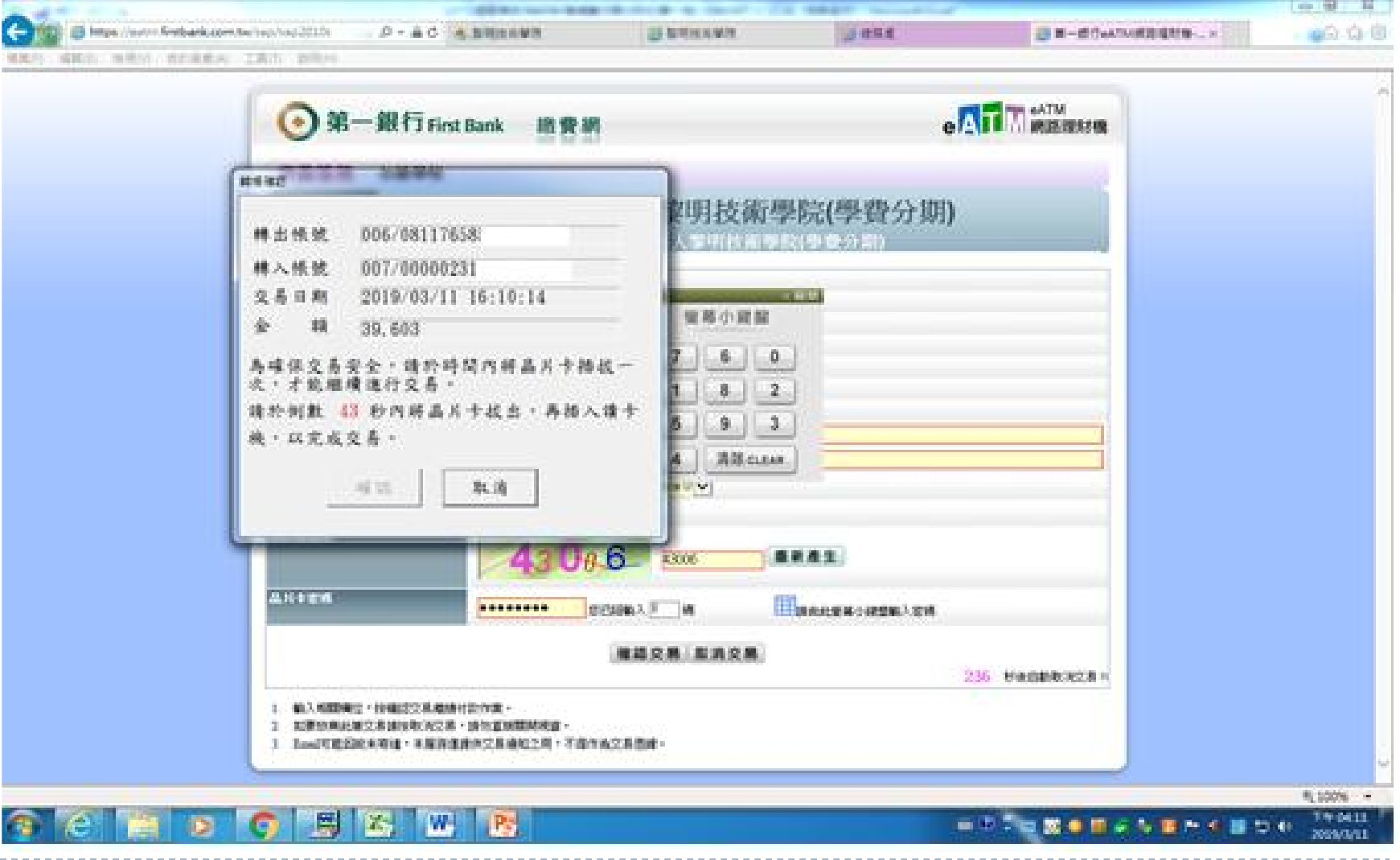 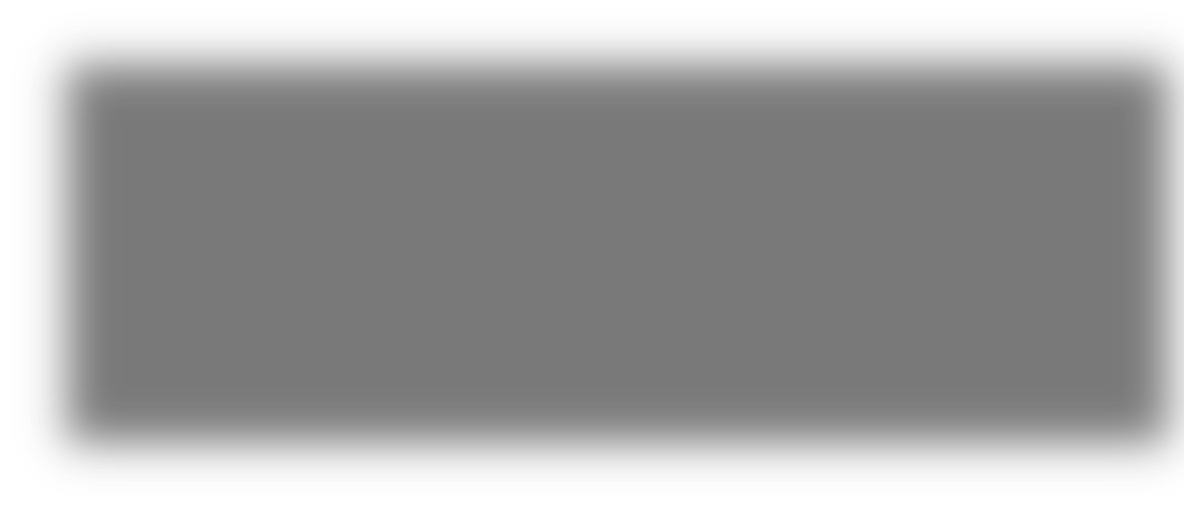 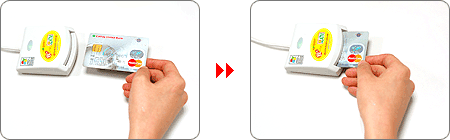 P15
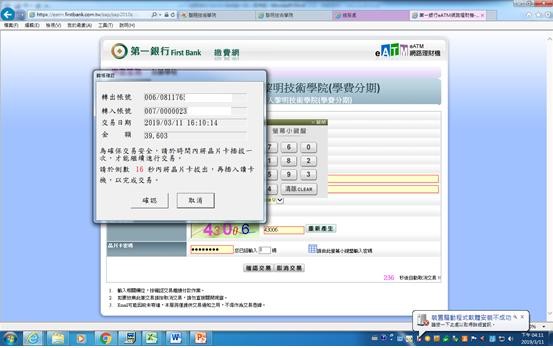 按「確認」完成繳費手續
P16
繳費成功畫面
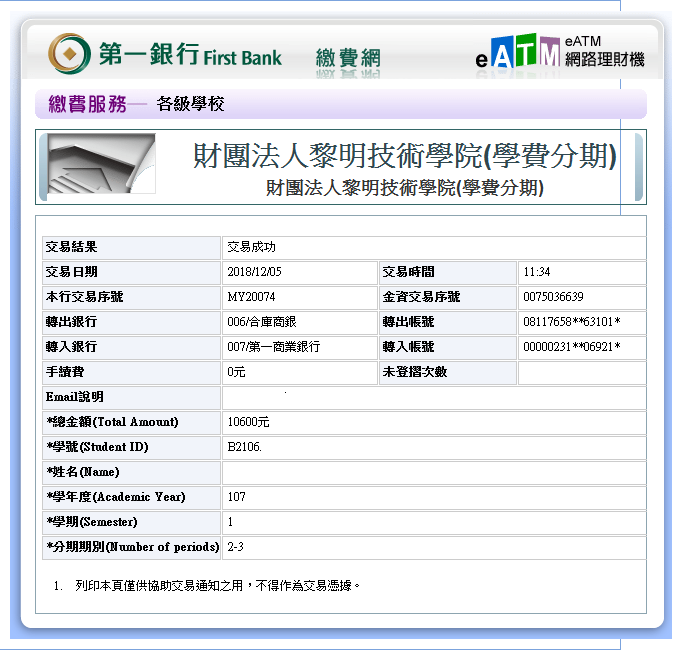